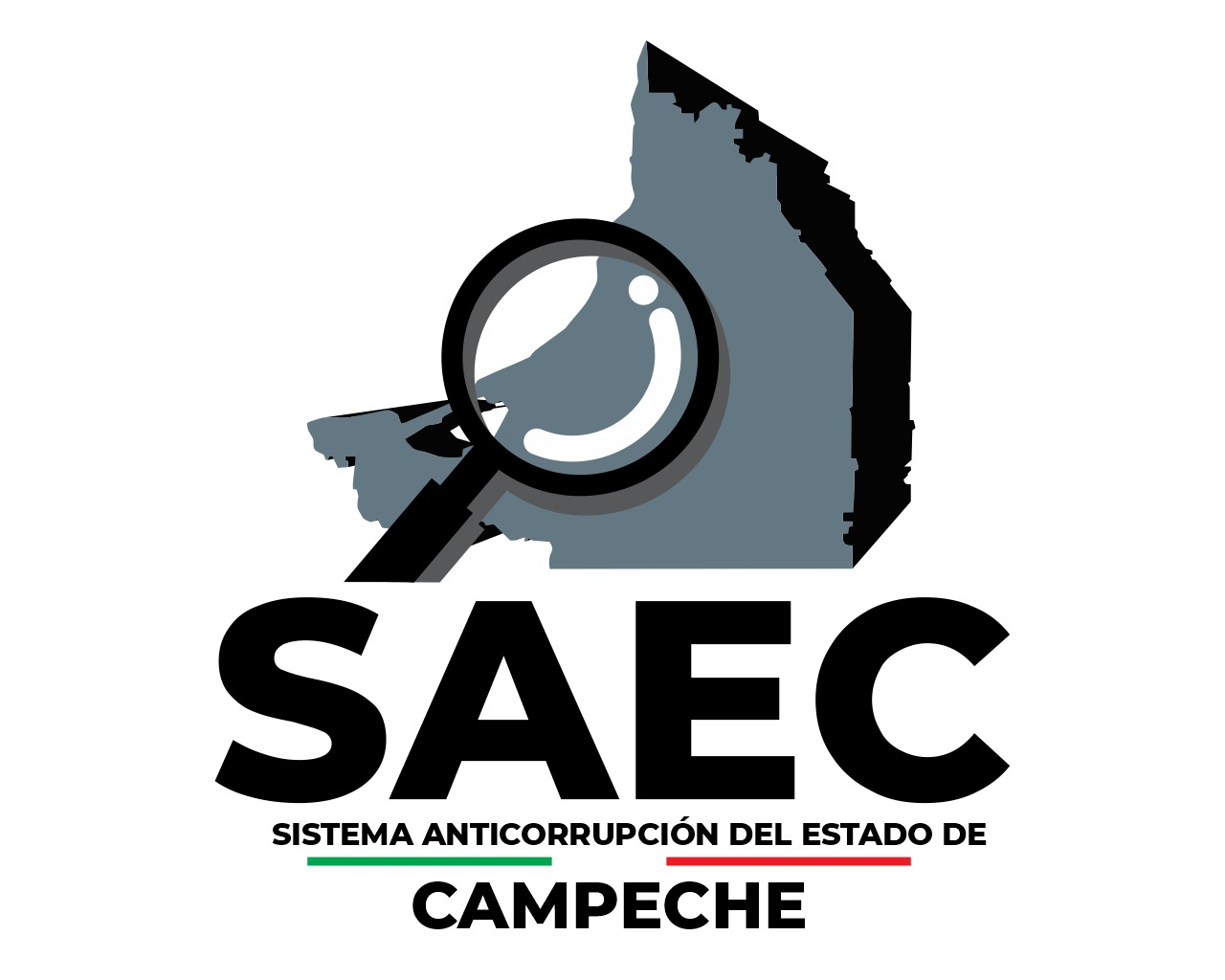 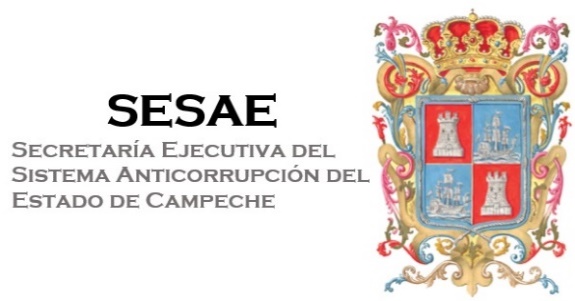 QUINTA SESION ORDINARIA  DE LA COMISIÓN EJECUTIVA
30 NOVIEMBRE 2022
ORDEN DEL DÍA
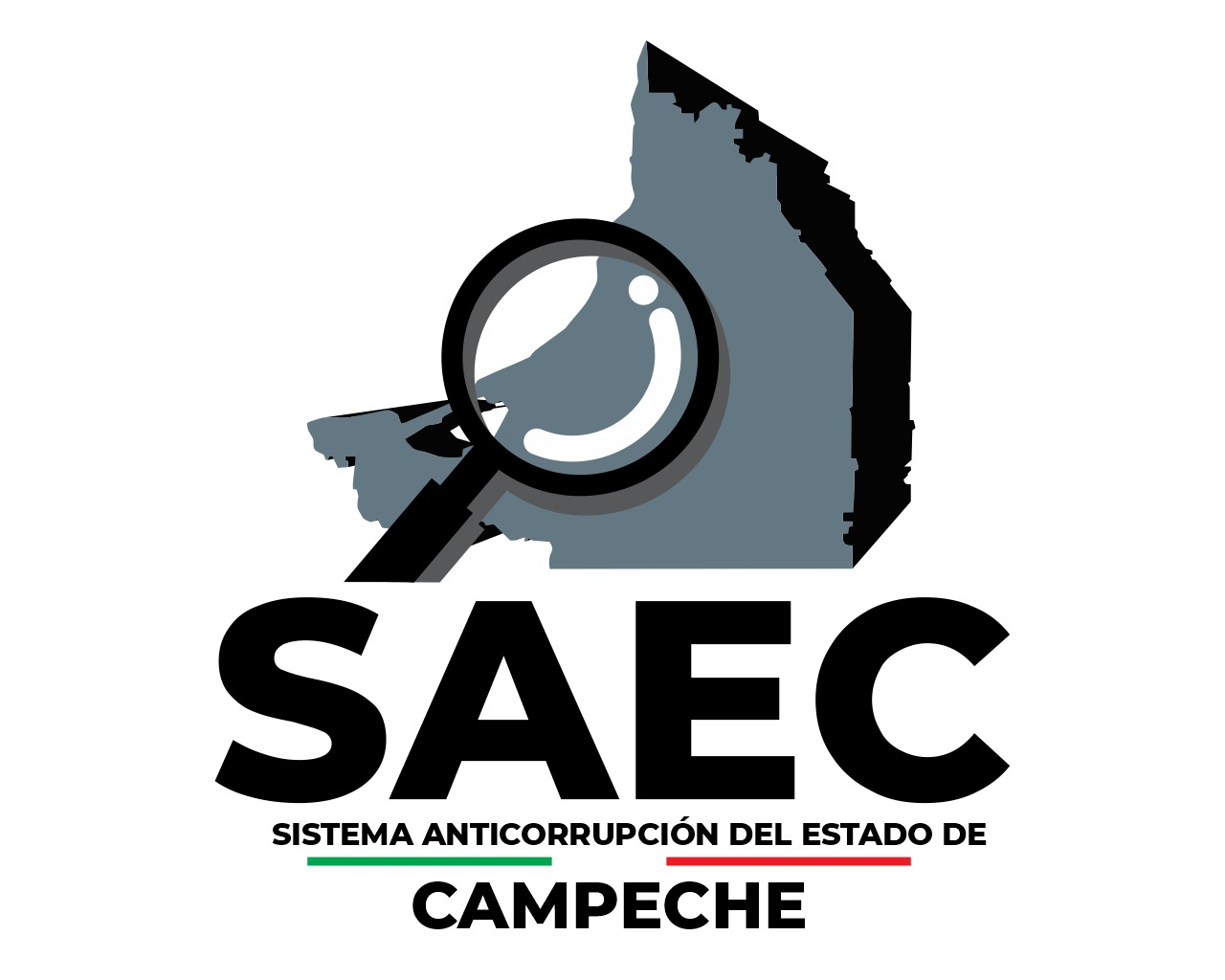 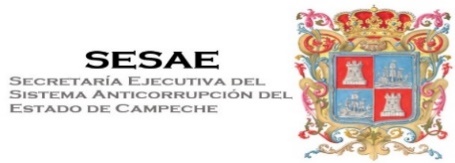 Bienvenida.

Lista de asistencia y declaratoria de quorum.

Seguimiento a los acuerdos anteriores.

4. Análisis del plan para implementación de las líneas de acción del Programa de la Política Estatal Anticorrupción.

5. Asuntos Generales 

6. Clausura de la Sesión.
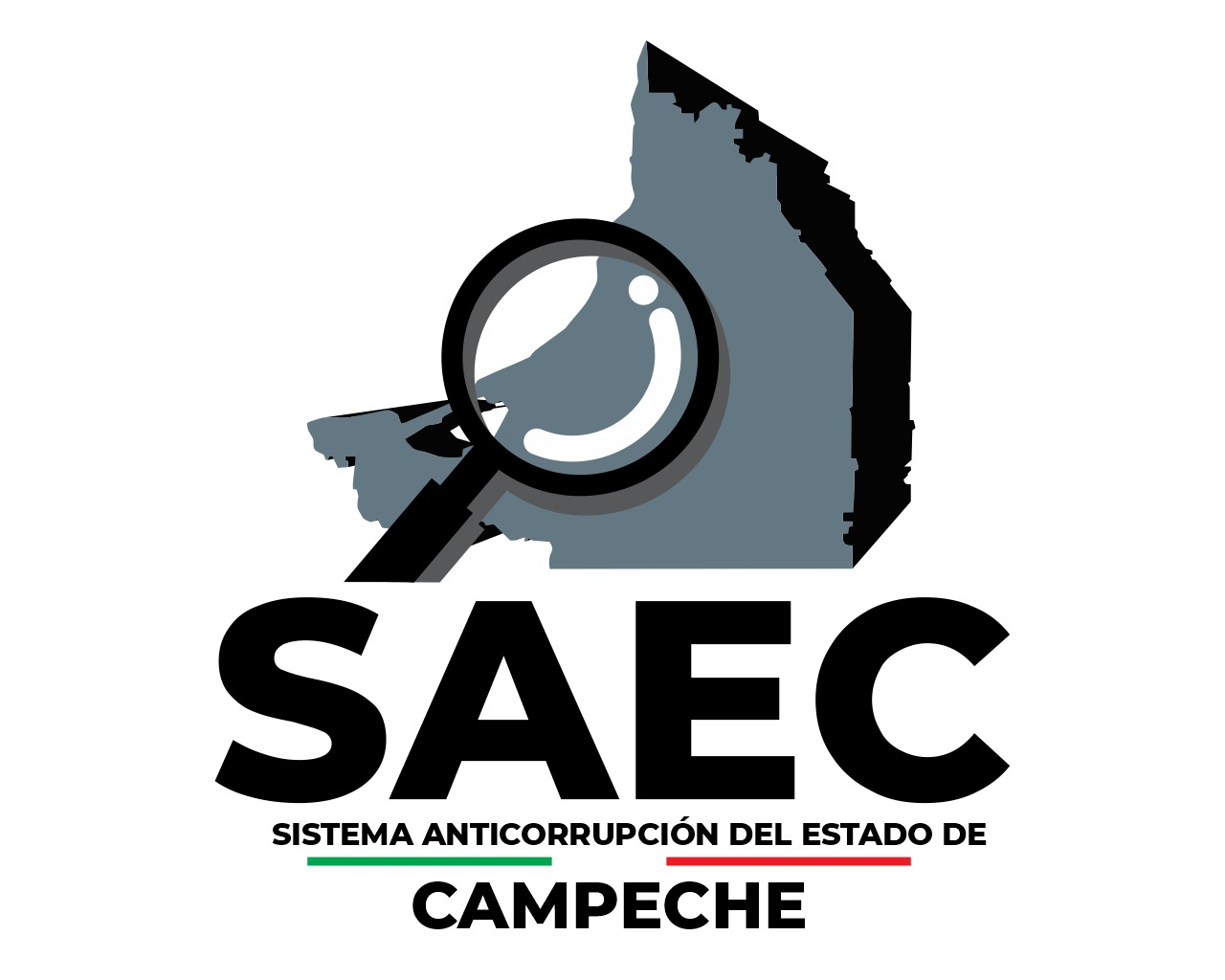 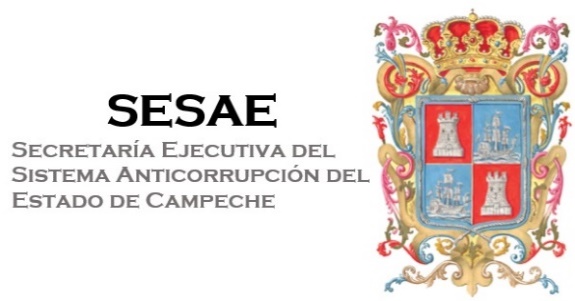 SEGUIMIENTO DE ACUERDOS DEL COMISIÓN EJECUTIVA
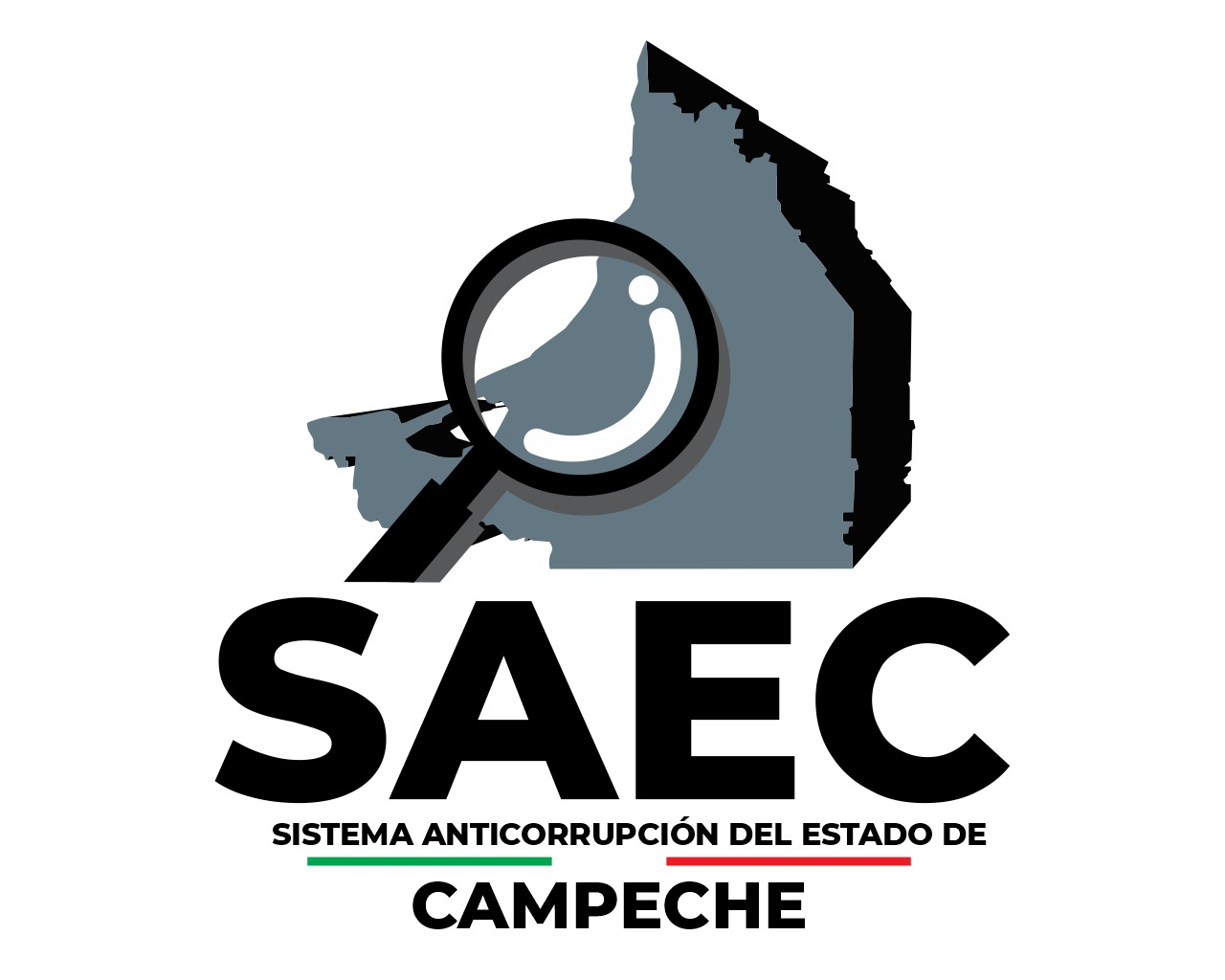 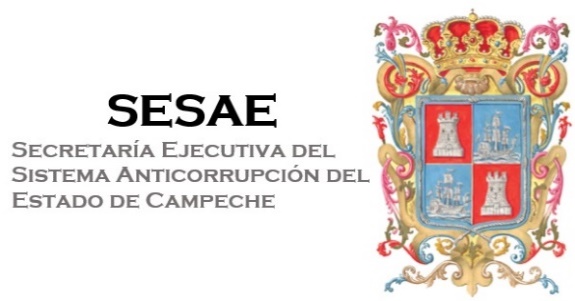 Análisis e implementación de las líneas de acción del programa de la Política  Estatal  Anticorrupción.
VER ANEXO 1
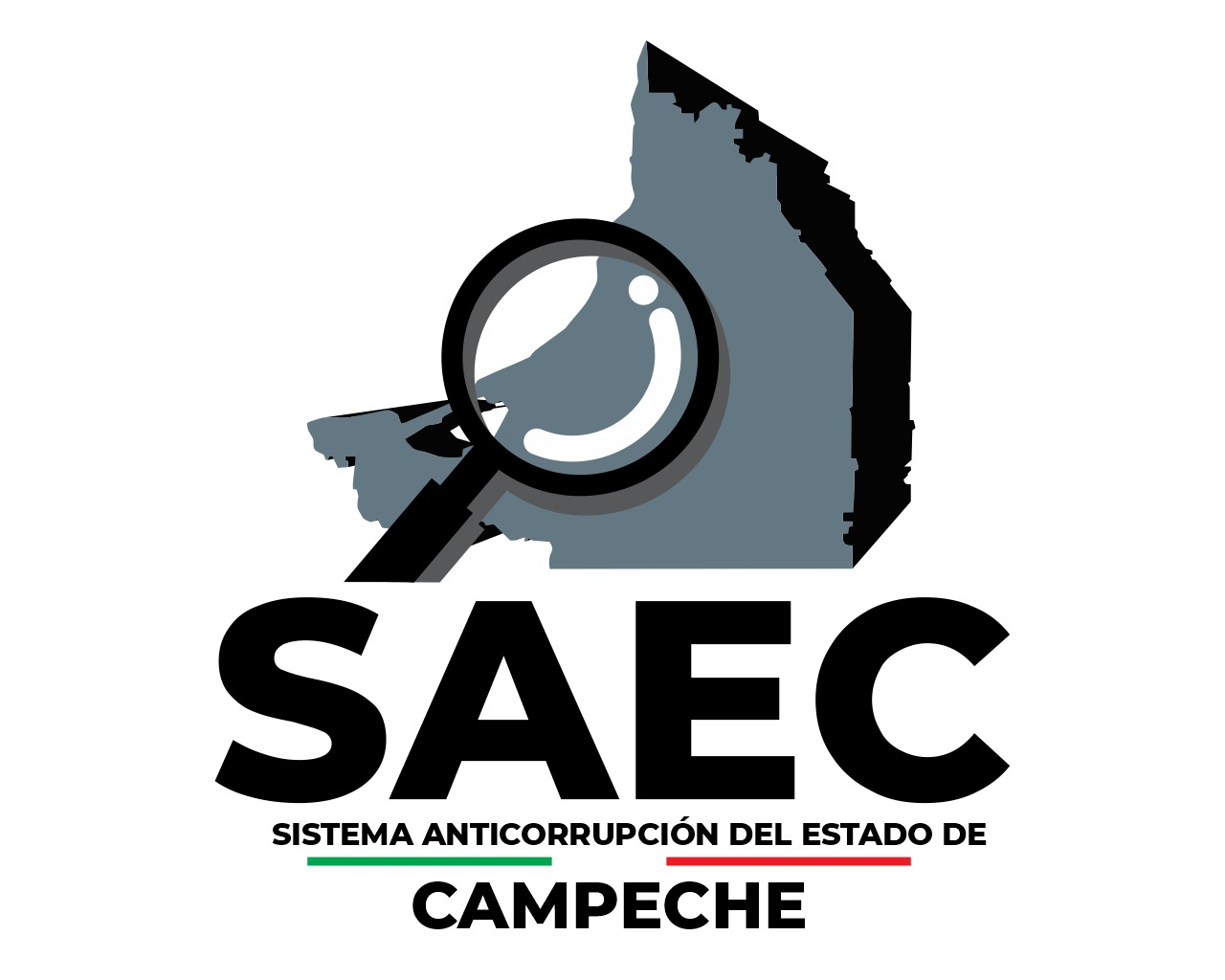 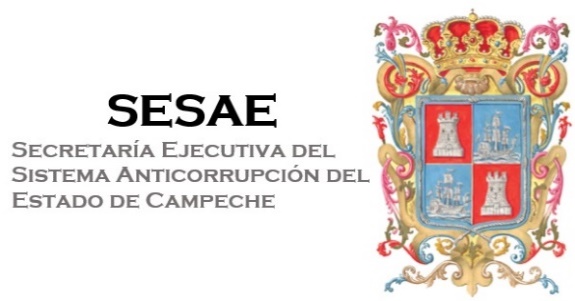 ASUNTOS GENERALES